해결이요.com
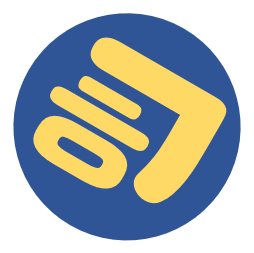 20-046 박지훈
제작 동기
“해결이요!”

내가 궁금한 것이 과거에 해결되었나? 

내가 사고 싶은 걸 파는 사람이 있었나? “묻힘”

태그 시스템을 도입한다면?
프로젝트 성과
HTML, CSS 훈련        ✔️
디자인 비중 ↑
Javascript 훈련        ✔️
❌…
디자인, HTML + CSS
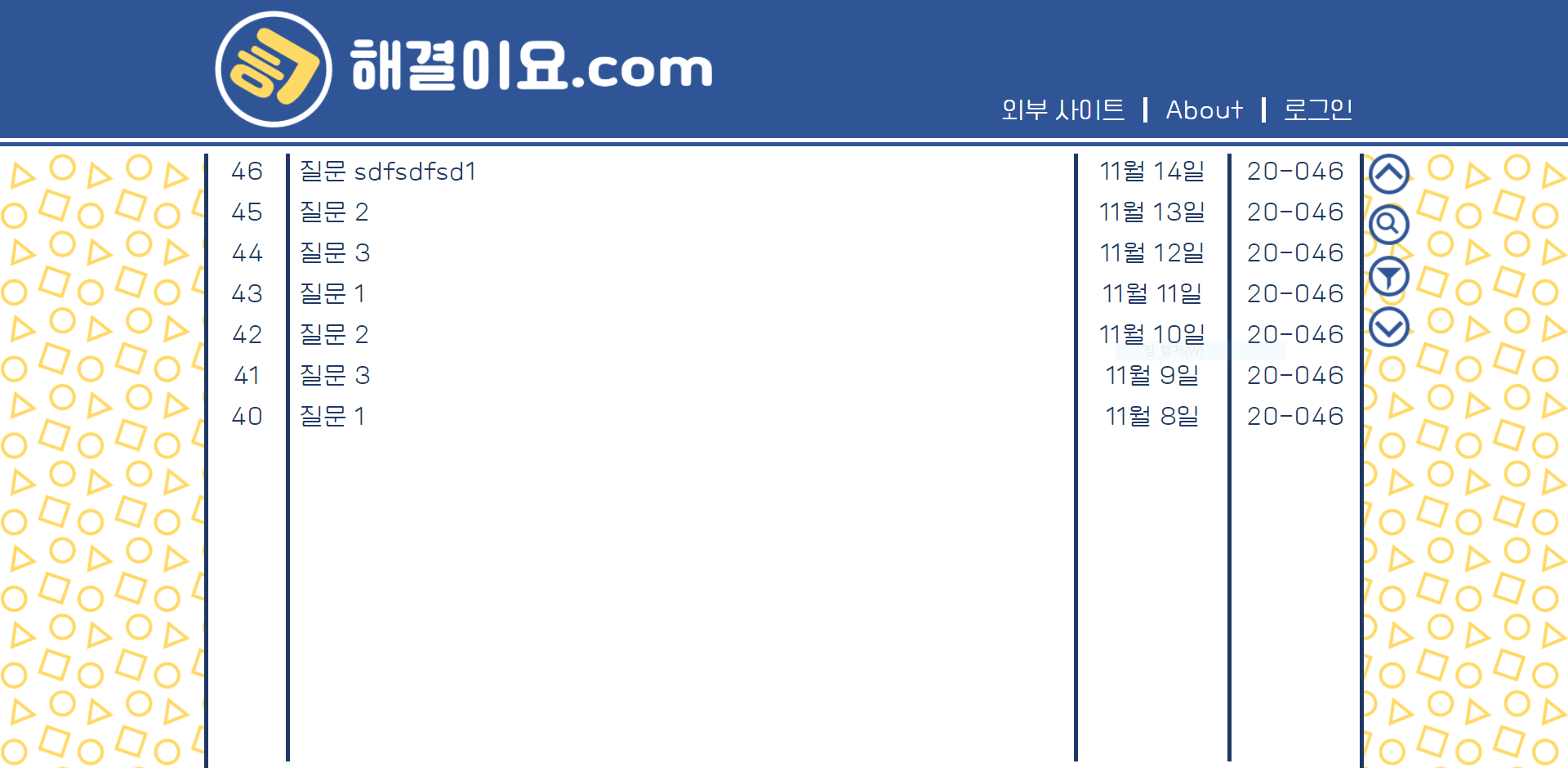 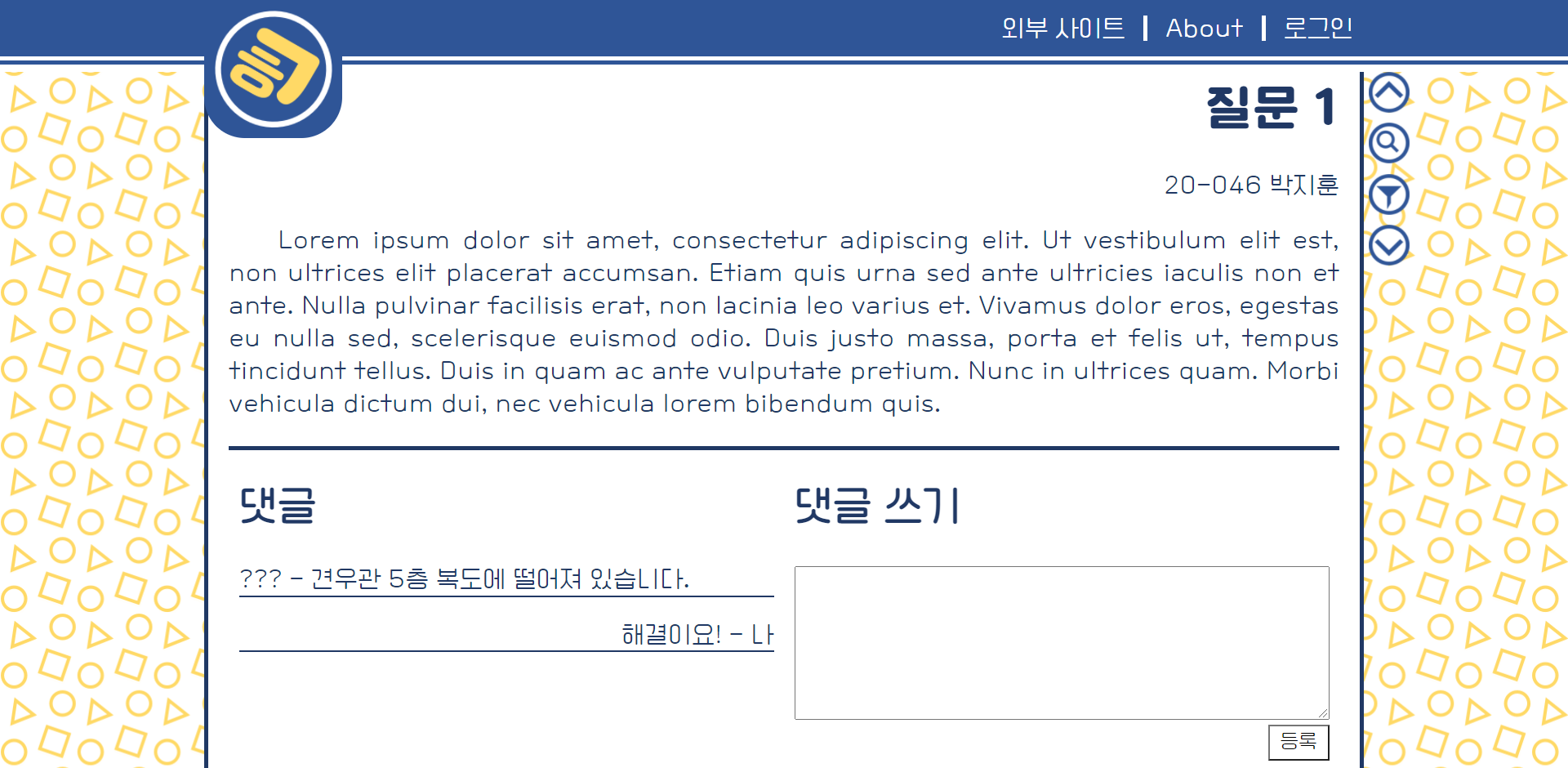 필터 구현, JAVASCRIPT
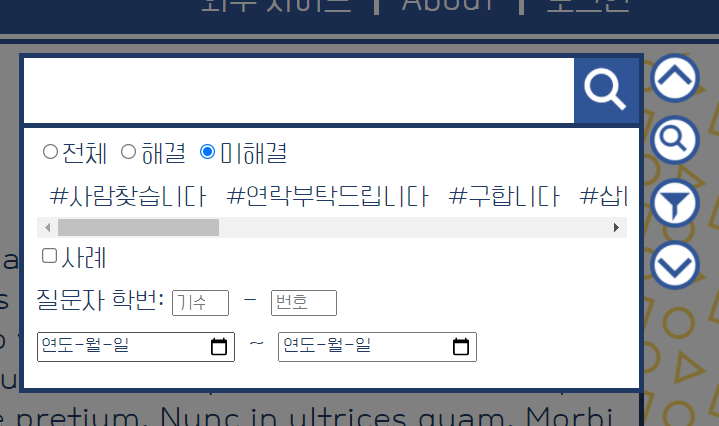 Q&A
“?”
11/21 ~ 11/28? 

앞으로 할 것? (From docs/TODO.md)
 Django!
구글 로그인
텍스트 에디터
댓글
“해결이요!” 버튼
등등!